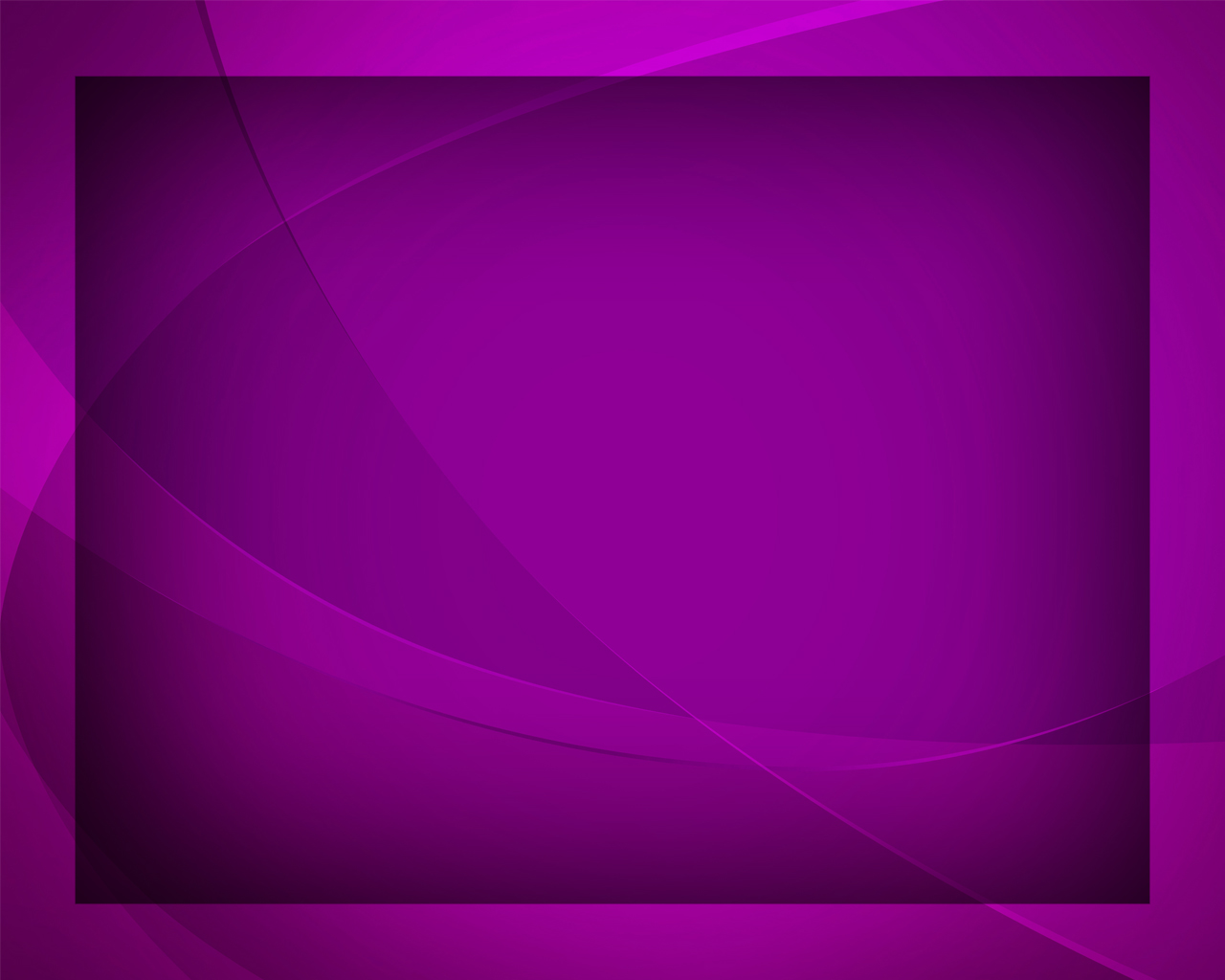 Очи открой нам
Гимны надежды №244
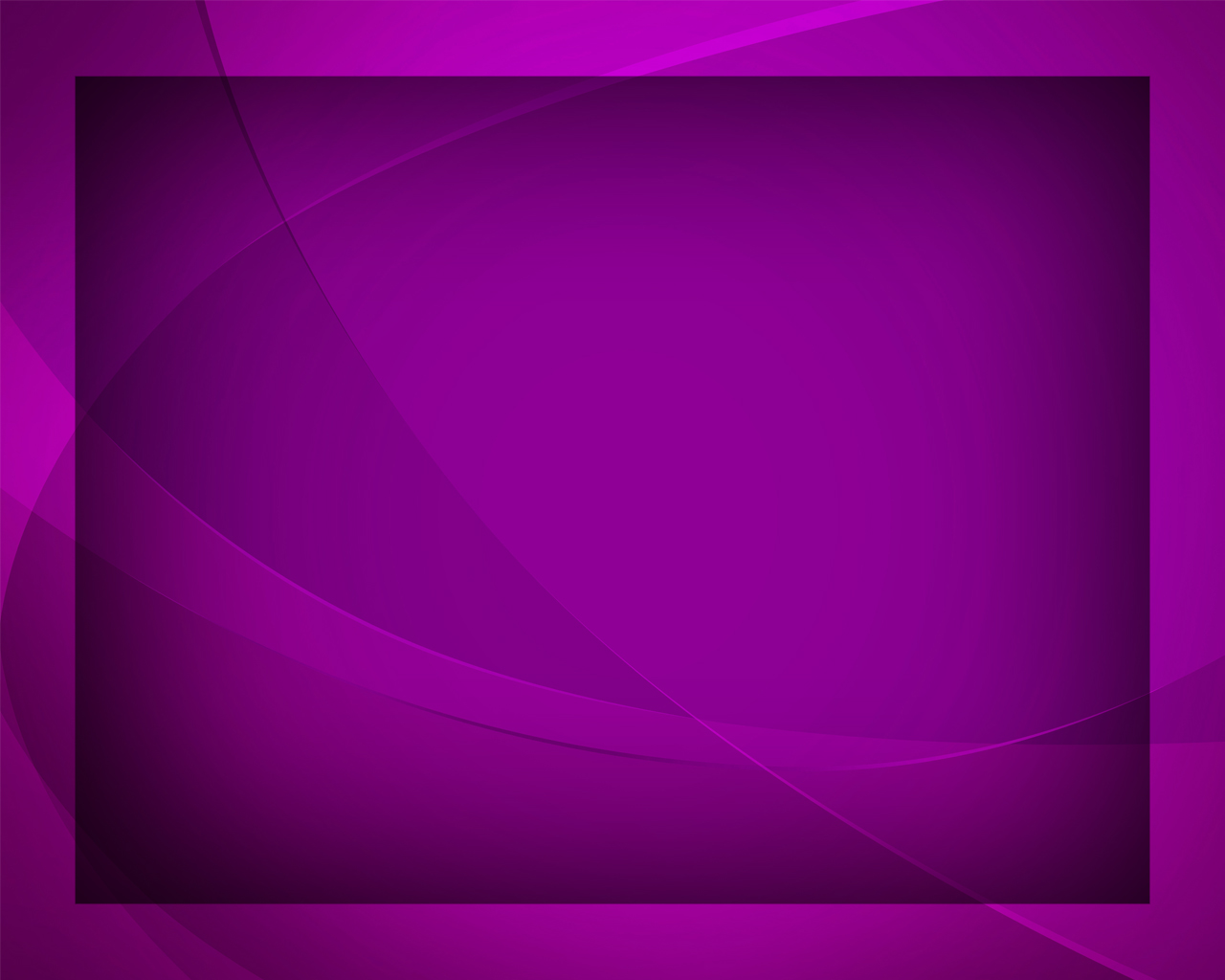 Очи открой нам, чтоб видеть Иисуса,
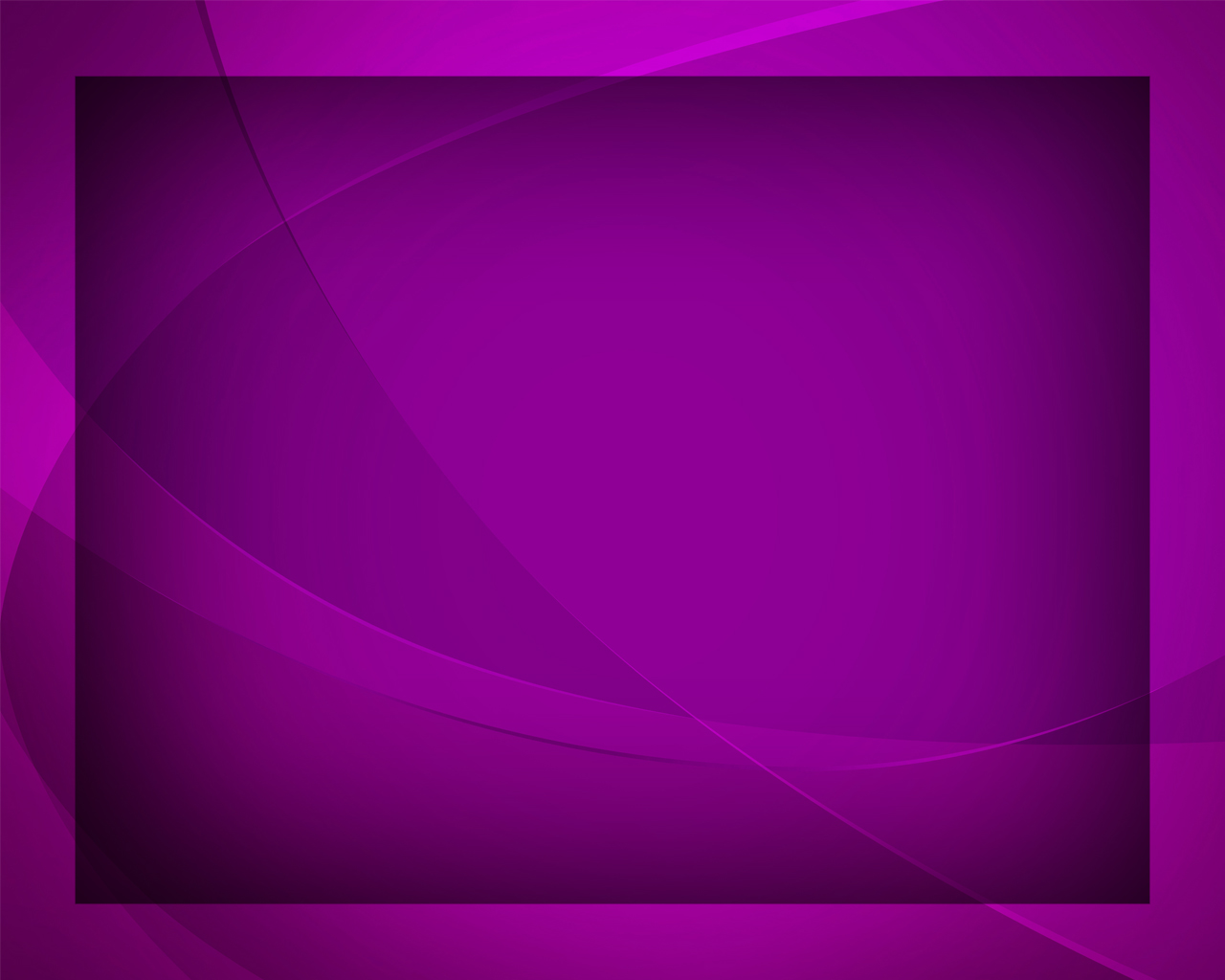 Чтоб верою сердцем к Нему прикоснуться.
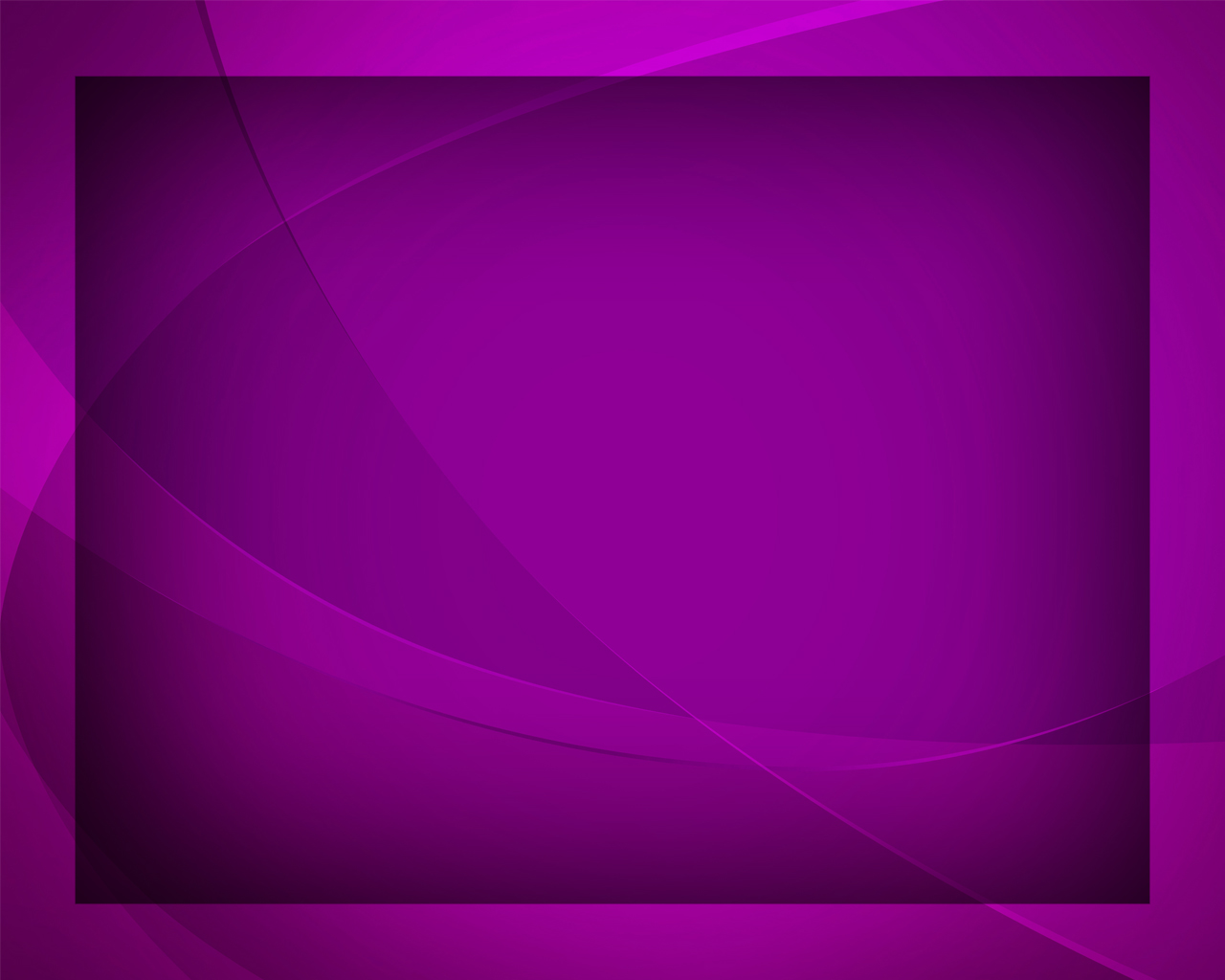 Уши открой нам, чтоб голос 
Твой слышать,
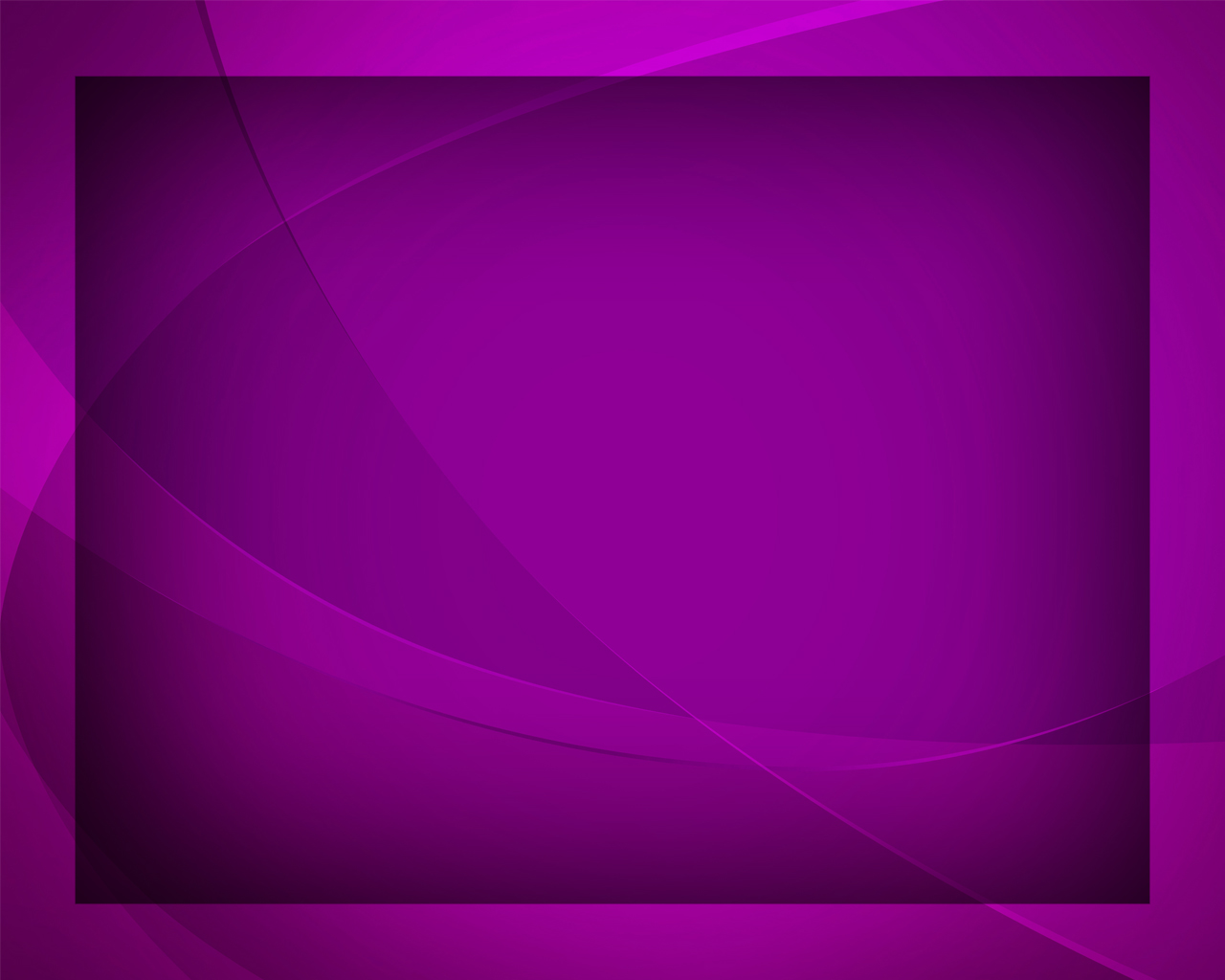 Прислушаться
 к хору небесных созвучий.
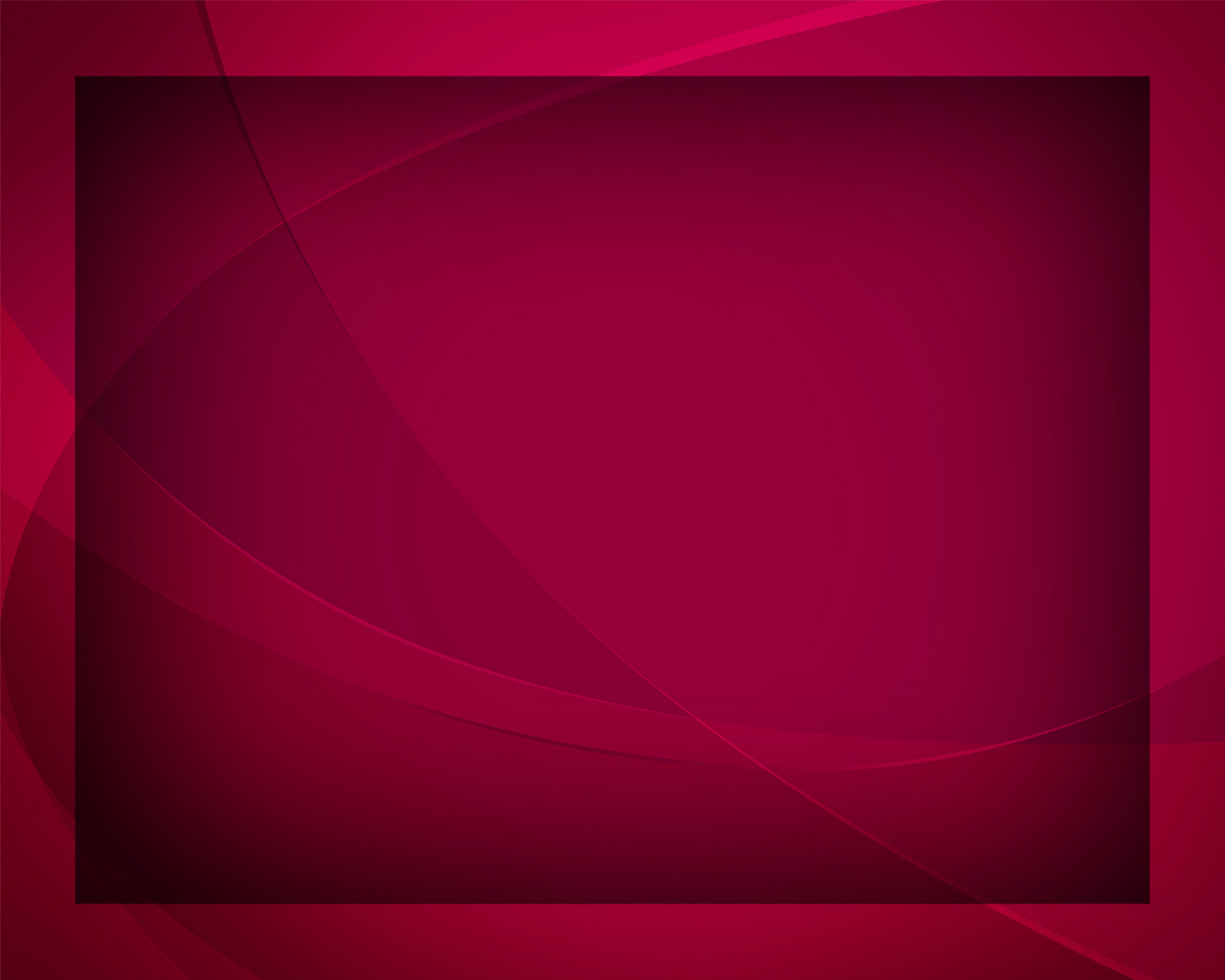 Каждое сердце открой Ты любовью
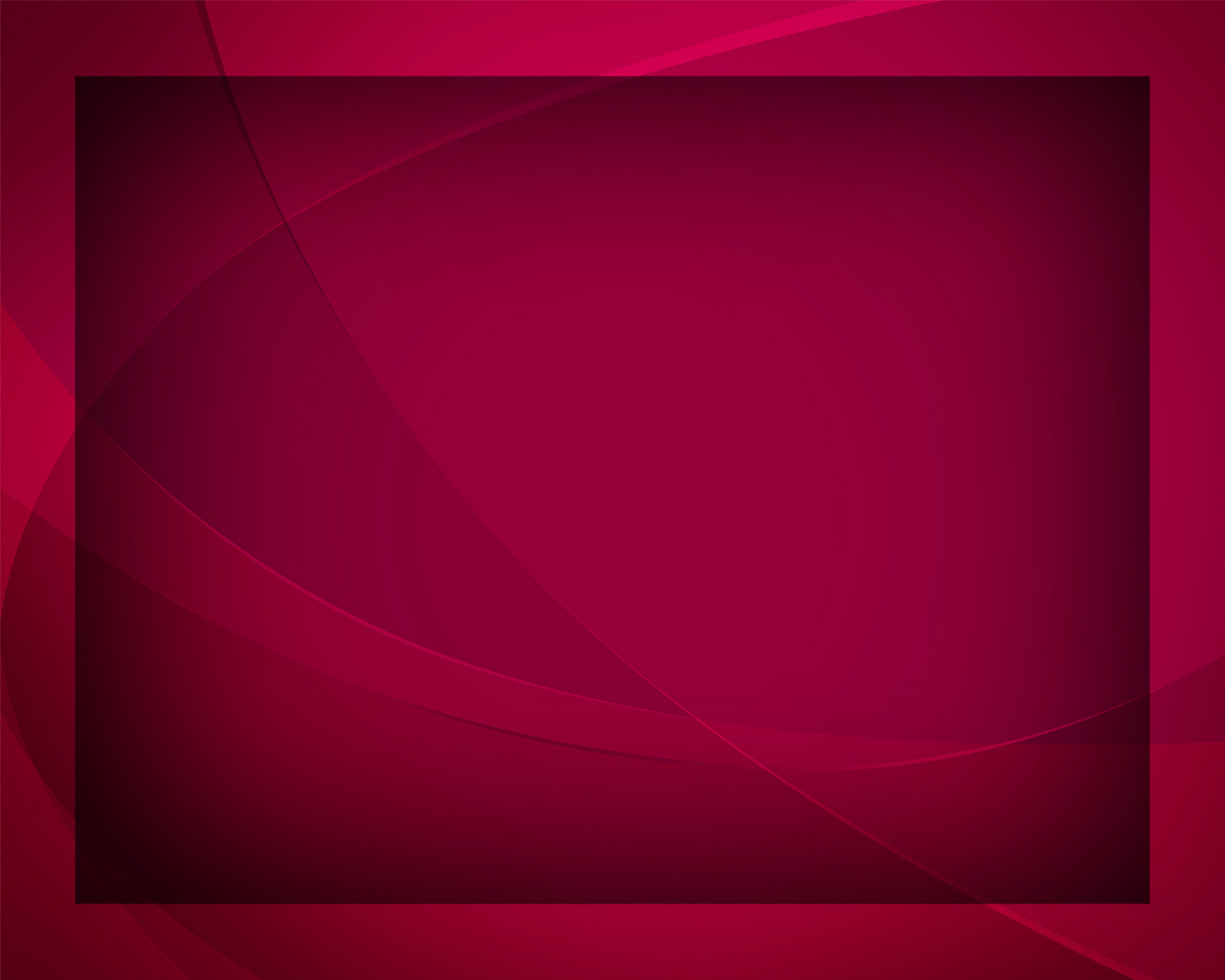 И каждую душу наполни Собою.
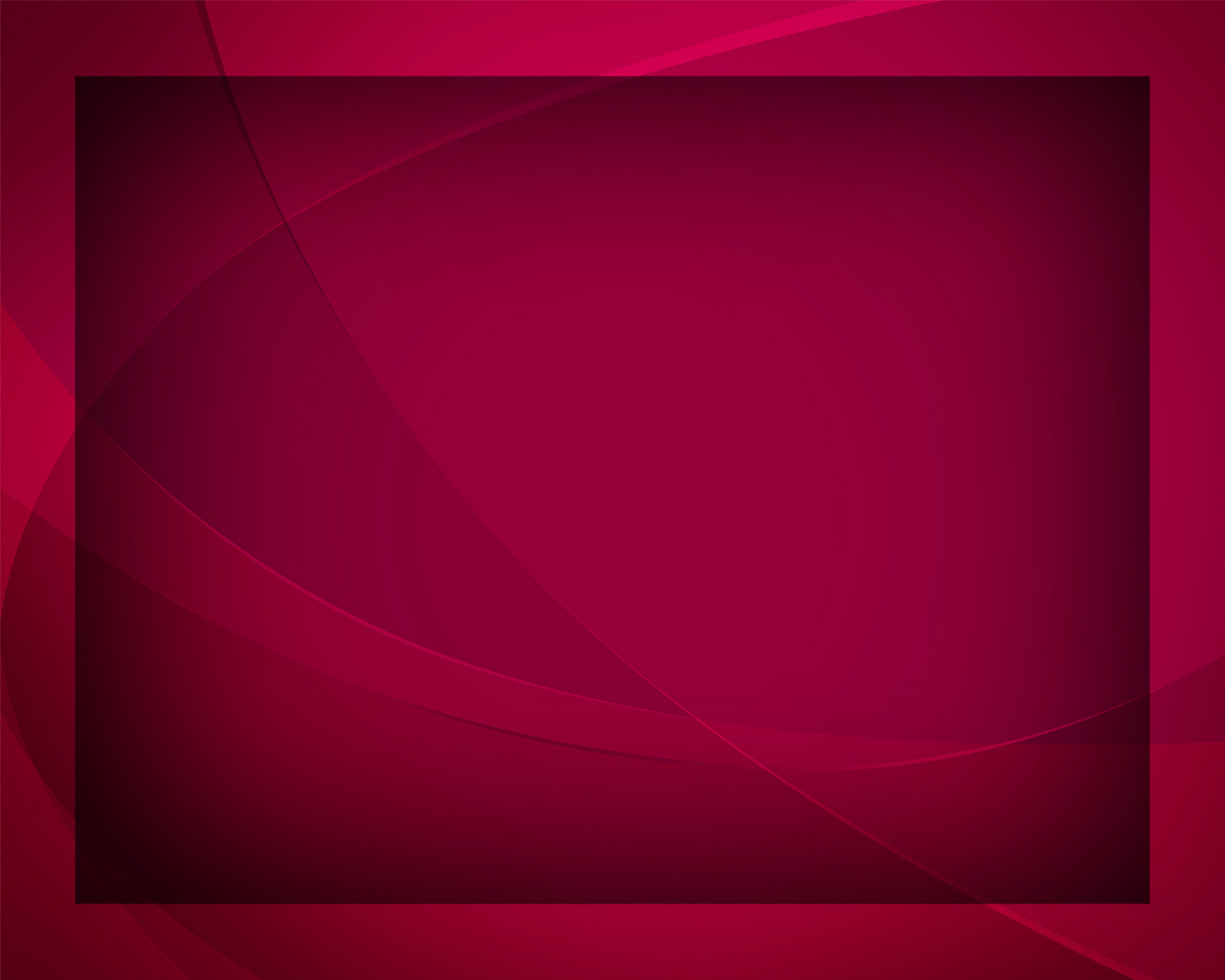 Дай на земле нам всегда быть Твоими
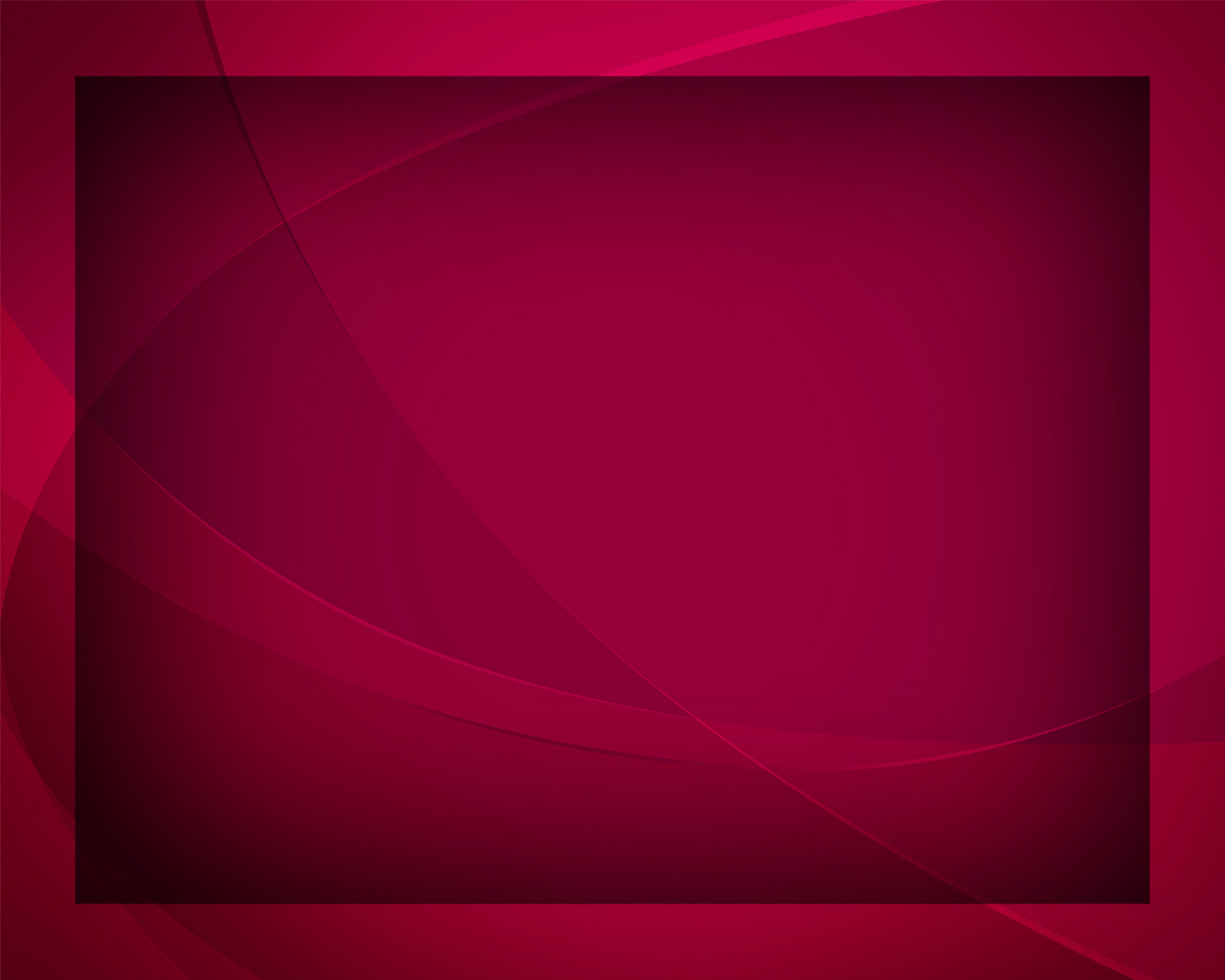 И в вечности славить, Господь, Твоё имя.
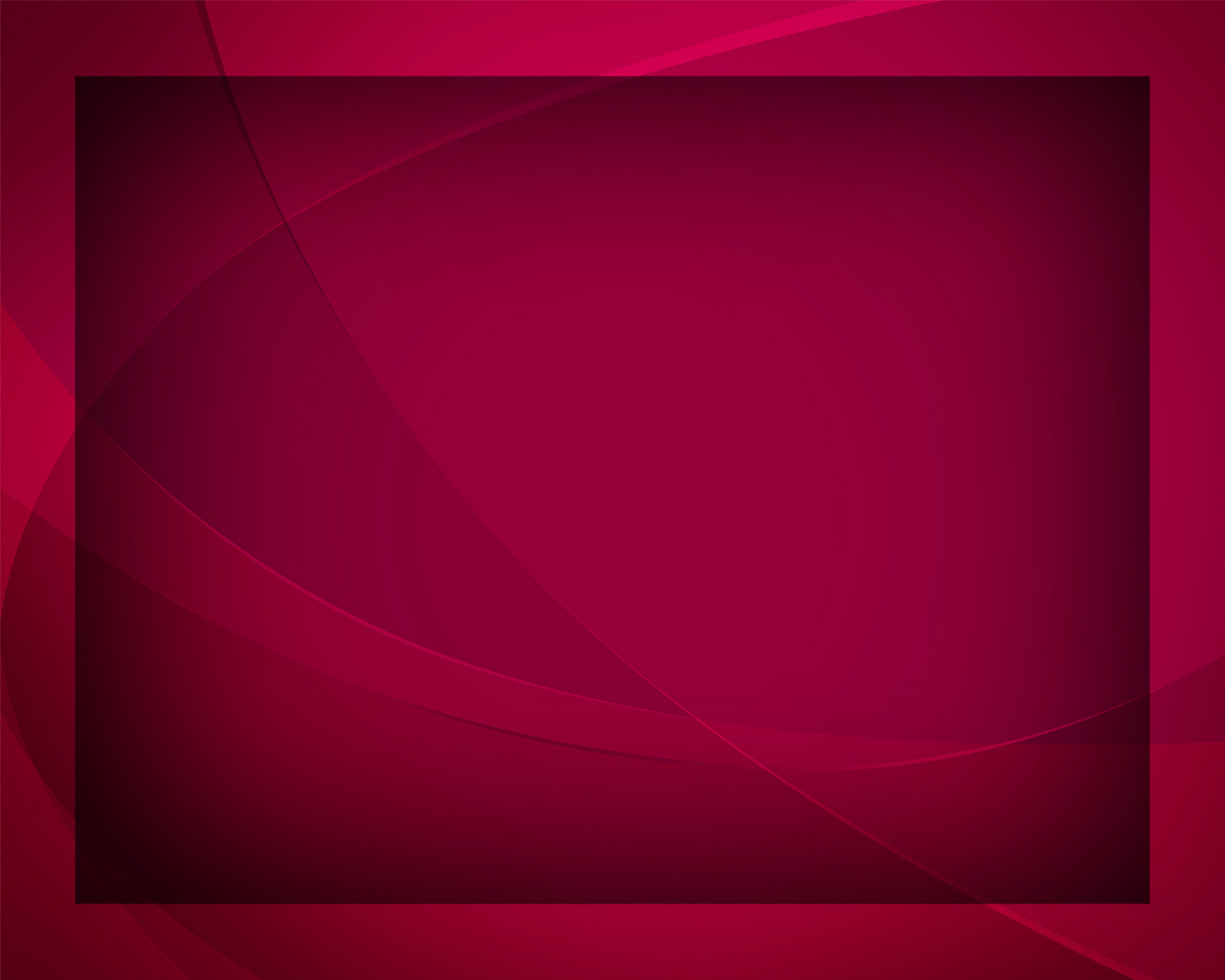